Descriptive vs Evaluative Feedback and Evidences of Learning

ECS 310: Critical Perspectives of Assessment
By Erykah, Jordyn, Kristi, Madeline and Alaina
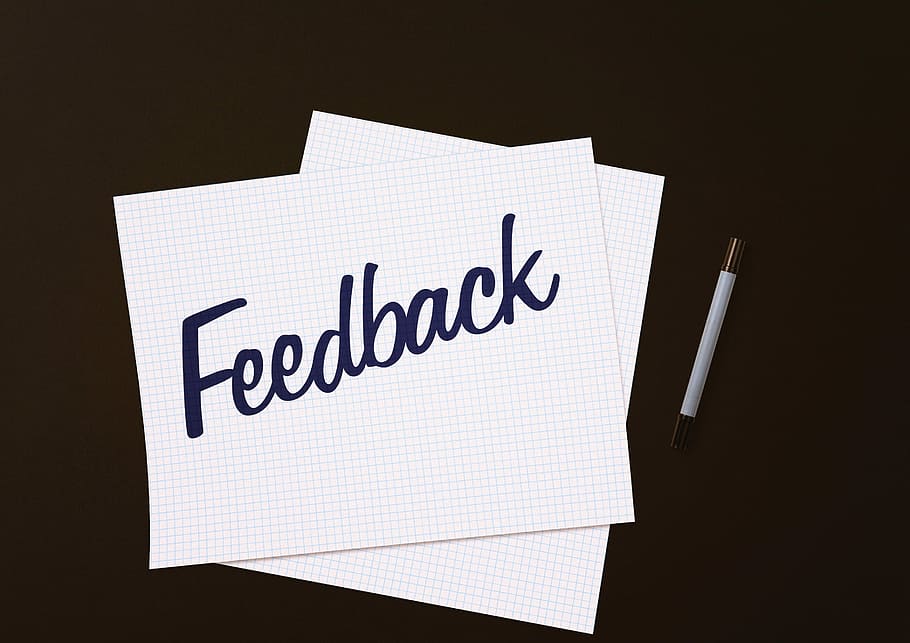 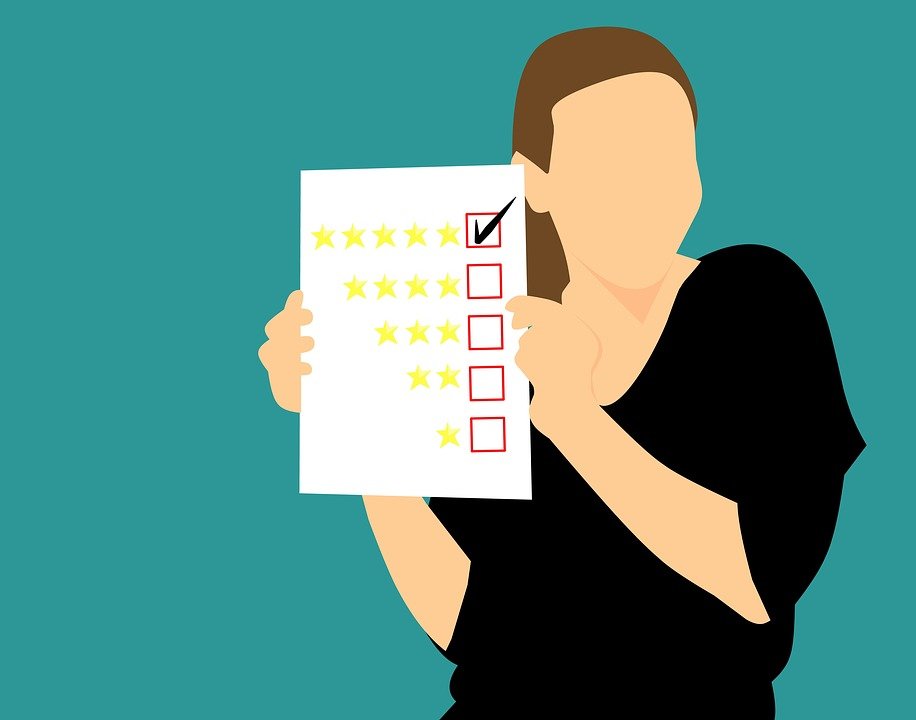 Jordyn Neufeld (200365584)
First things first, What is feedback?!
Information that helps the learner improve!

Different types of feedback:
Evaluative 
Descriptive
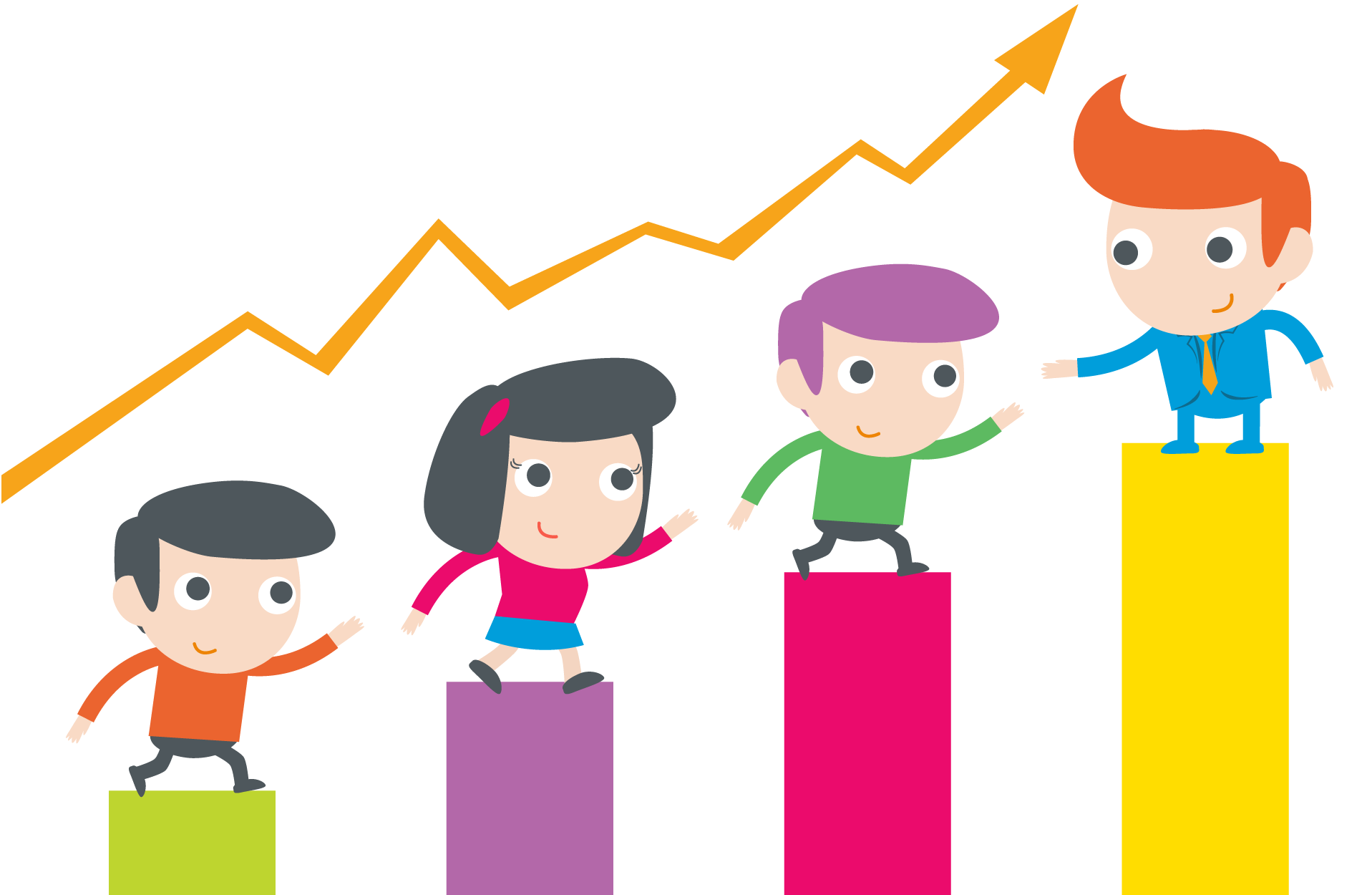 Evaluative Feedback
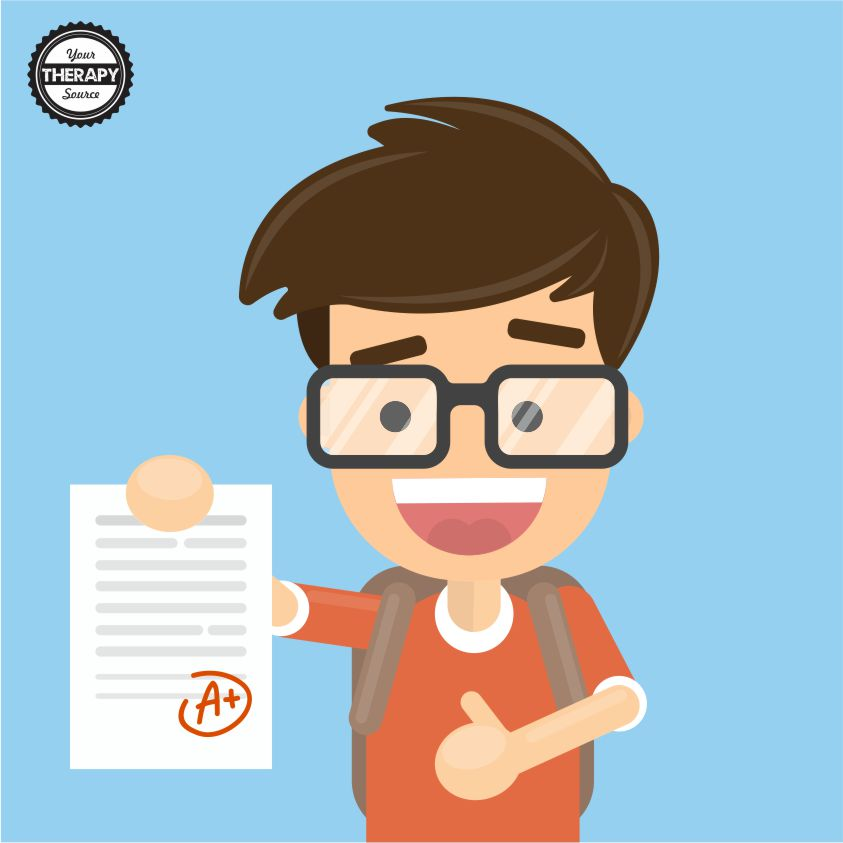 Provides the student with:
Information of learning
Value judgement of learning
For example:
Grades/percentages
Brief comments
Result of summative assessment
Types of Evaluative Feedback
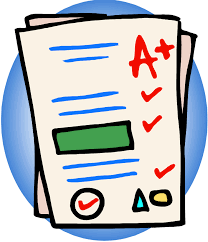 Oral Feedback
Positive feedback
Confirmations, praise, encouragement
Negative feedback
Implicit strategies
direct/explicit strategies
Written feedback
What are the Experts Saying?!
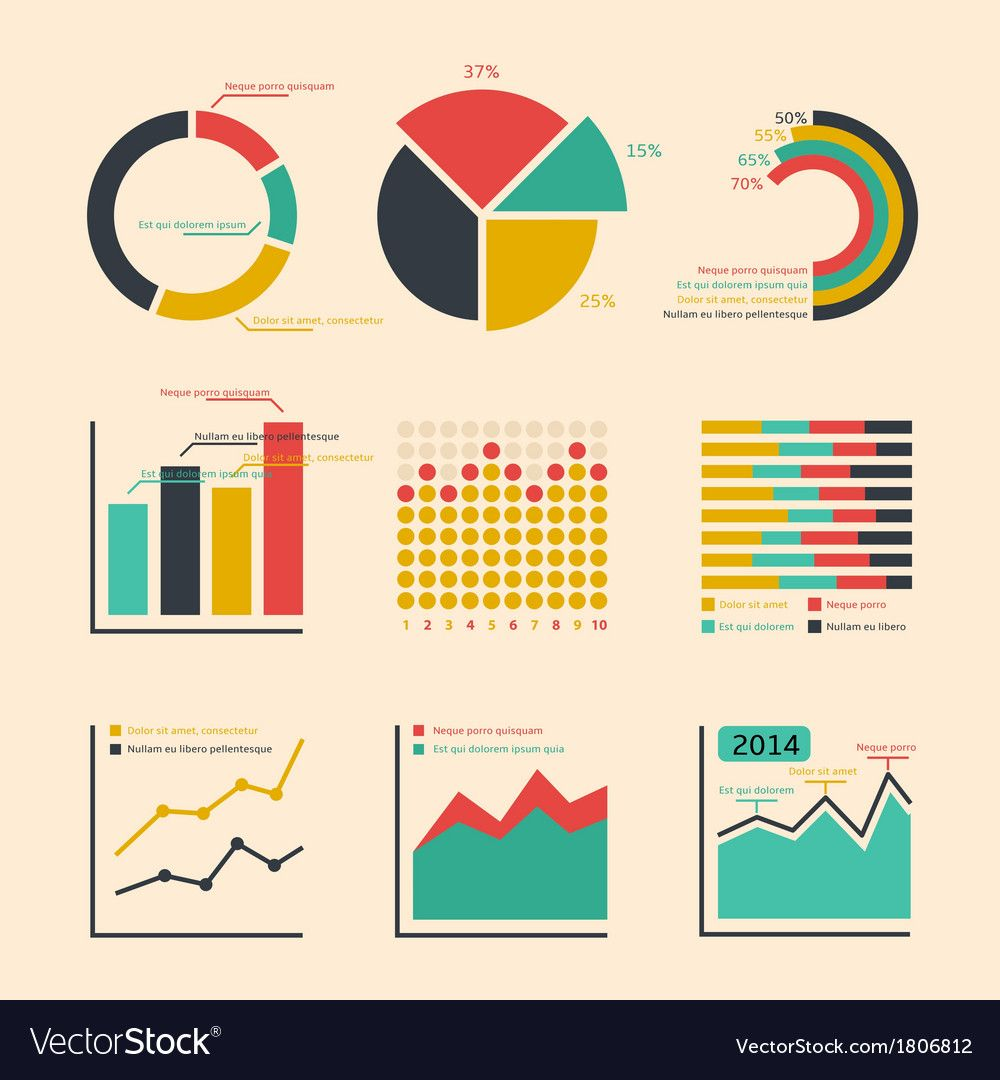 Falko Rheinberg (1980)
Three types of evaluative feedback based on the norm of reference:
Social
Criterial
Individual
Individual based evaluative feedback is most appropriate
Kluger and DeNisi (1996)
Using social comparisons within feedback can be harmful to the student.
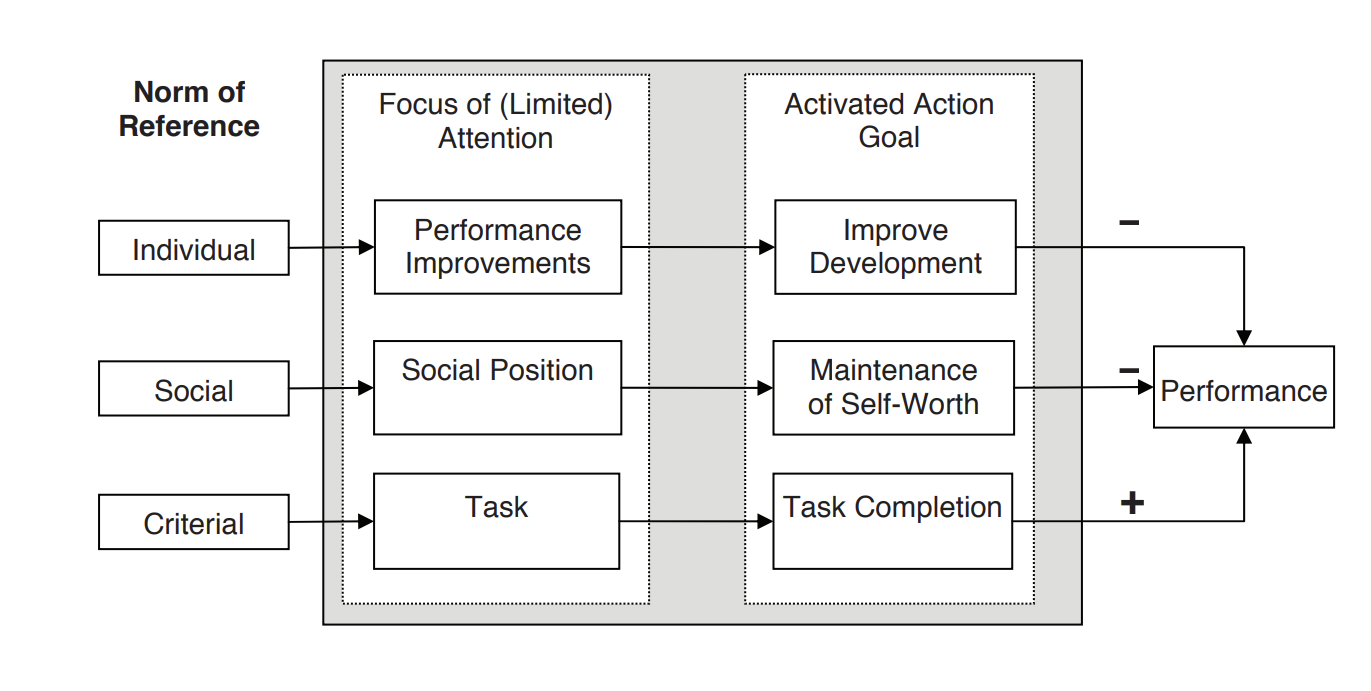 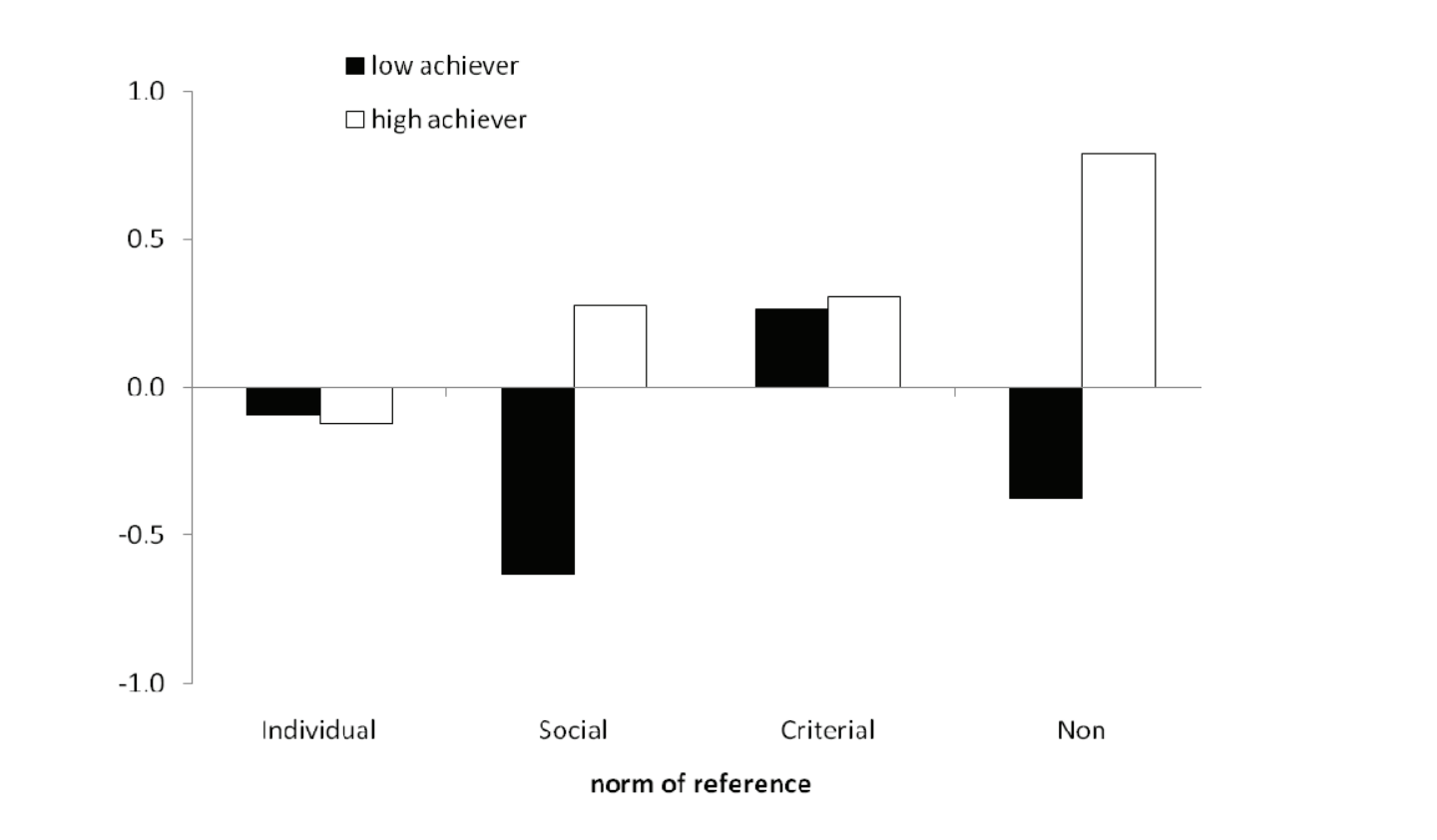 Cons of Evaluative Feedback:
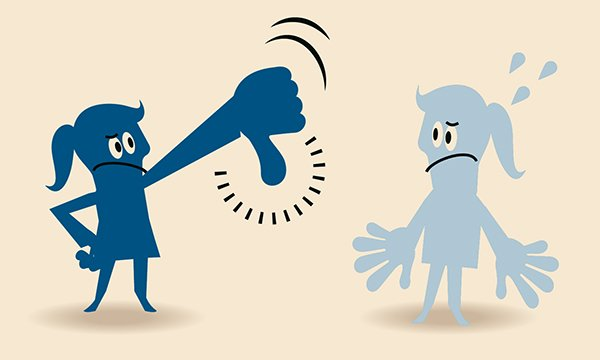 Impacts student motivation
Impacts students’ sense of self
Lack of improvement strategies
Benefits of Evaluative Feedback:
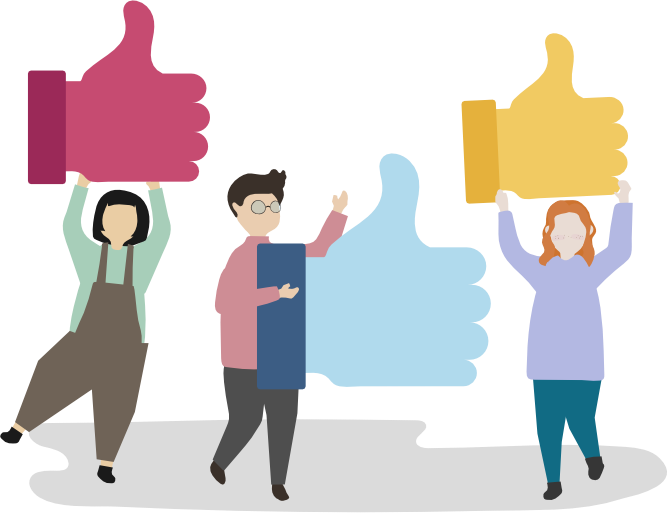 Measures student understanding
Impacts student motivation
Impacts student motivation
Information Resources:
Education.nsw.gov.au. 2021. Types of feedback. [online] Available at: https://education.nsw.gov.au/teaching-and-learning/professional-learning/teacher-quality-and-accreditation/strong-start-great-teachers/refining-practice/feedback-to-students/types-of-feedback#:~:text=Evaluative%20feedback%2C%20in%20the%20form,students%20can%20use%20to%20improve. 
Jürgen, W., Grosche, M., & Gerdes, H. (2010). Effects of evaluative feedback on rate of learning and task motivation: An analogue experiment. Learning Disabilities: A Contemporary Journal. 8. 43-52. 
Kmeade1.files.wordpress.com. 2010. [online] Available at: https://kmeade1.files.wordpress.com/2010/03/evaluative-feedback.pdf 
Reddy, K., n.d. Summative Evaluation Advantages and Disadvantages - WiseStep. [online] WiseStep. Available at: https://content.wisestep.com/advantages-disadvantages-summative-evaluation/ 
Wiggins, G., 2012. Seven Keys to Effective Feedback - Educational Leadership. [online] Ascd.org. Available at: http://www.ascd.org/publications/educational-leadership/sept12/vol70/num01/Seven-Keys-to-Effective-Feedback.aspx
Visual Images Resources:
Link for image found on Slide 2
Link for image found on Slide 3 
Link for image found on Slide 4
Link for image found on Slide 5 
Link for image found on Slide 8
Link for image found on Slide 9
Images found on slides 6&7 were found within the following journal: 	Jürgen, W., Grosche, M., & Gerdes, H. (2010). Effects of evaluative feedback on rate of learning and task 		motivation: An analogue experiment. Learning Disabilities: A Contemporary Journal. 8. 43-52.
What is Descriptive Feedback?
By: Erykah Pool
Descriptive Feedback Definition
Descriptive feedback is defined as: “specific information in the form of written comments or conversations that help the learner understand what [they] need to do in order to improve” 
 -Sachse-Brown & Aldridge, 2004
Descriptive Feedback…
Lorem ipsum dolor sit amet, consectetur adipiscing elit. Duis sit amet odio vel purus bibendum luctus.
Where am I now?
Lorem ipsum dolor sit amet, consectetur adipiscing elit. Duis sit amet odio vel purus bibendum luctus.
Where am I going?
How can I close the gap?
Lorem ipsum dolor sit amet, consectetur adipiscing elit. Duis sit amet odio vel purus bibendum luctus.
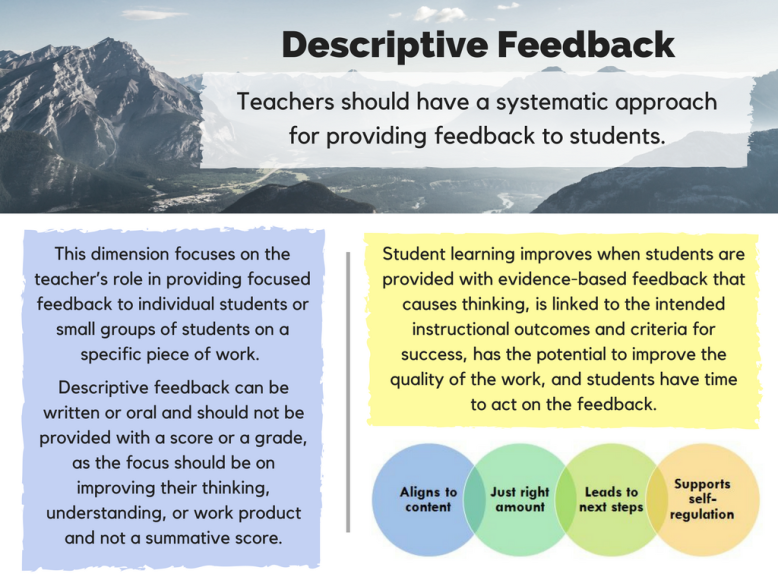 https://usethefarrop.wordpress.com/descriptive-feedback/
Benefits of Descriptive Feedback
TRUST AND COMMUNITY
“Students can learn without a grade, but they can’t learn without feedback”
 -Rick Wormeli
Descriptive Feedback is Most Effective When…
It focuses on the next task
Clear as to what the learner has done well and what they need to work        on next
Is given while the task is still relevant
It does not compare, pass judgment, or have the educators opinion in it 
Students know it is a safe place to learn from mistakes and grow as
learners 
Students believe they can improve their work without being compared
Example of Helpful Descriptive Feedback
“You included one piece of evidence for each claim. Notice here in the directions that you were asked to include two or more pieces of evidence per claim. What would you like to change?”
Prompts For Growth and Additional Learning
Tell me more about
What does that tell you
I hear you saying- is that what you intended to say?
How does this match the given example
What did you mean by
What was that an example of
If you were going to do it again what would you have done differently
Example of Negative or Detrimental Feedback
This is poorly done
Did you read the directions
Spelling example
Personal Perspective
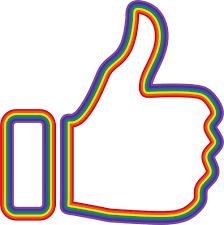 Resources
https://www.youtube.com/watch?v=78y5Csm5N8g
https://www.youtube.com/watch?v=TgpumwMOe4g
https://www-tandfonline-com.libproxy.uregina.ca/doi/pdf/10.1111/j.1467-873X.2006.00353.x?needAccess=true
http://www.edugains.ca/resourcesAER/VideoLibrary/Feedback/ViewingGuideFeedbackAfLVideoSeries.pdf
https://www.fammed.wisc.edu/files/webfm-uploads/documents/faculty-dev/ccr-protocol-descriptive-feedback-strategies.pdf
https://usethefarrop.wordpress.com/descriptive-feedback/
https://free.clipartof.com/details/1973-Free-Clipart-Of-A-Rainbow-Thumb-Up
Descriptive
Compare & Contrast
Feedback
Descriptive and Evaluative Feedback
Evaluative
[Speaker Notes: Kristi]
Descriptive Feedback
Needs to be connected to the expected learning.
Provides students with guidance on how to progress. 
More isn’t necessarily better.
Evaluative Feedback
Gives some information about learning.
Lack of direction on how to improve.
Oftentimes too brief.
“Praise needs to be realistic if the feedback is to be meaningful. To be really effective, praise needs to confirm a child's own sense of reality. The impact of feedback on learning achievement has been found to be low when it is focused on praise, rewards and punishment.” (4)
Similarities and Differences
Something to think about: How can descriptive feedback be utilized in evaluation? Or can it?
[Speaker Notes: Kristi]
Effective vs Ineffective Feedback
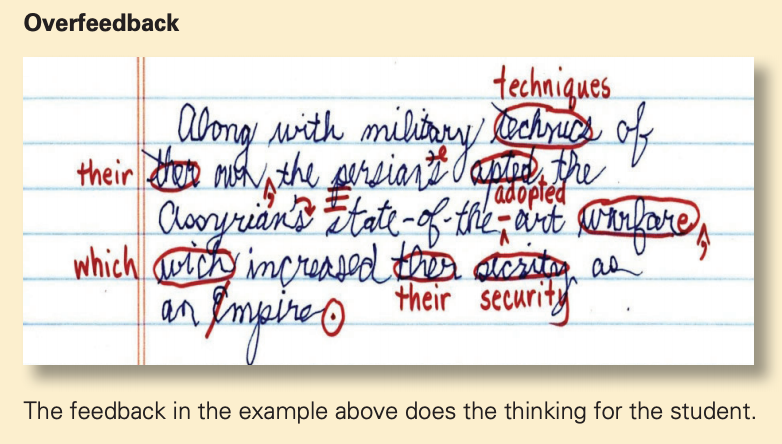 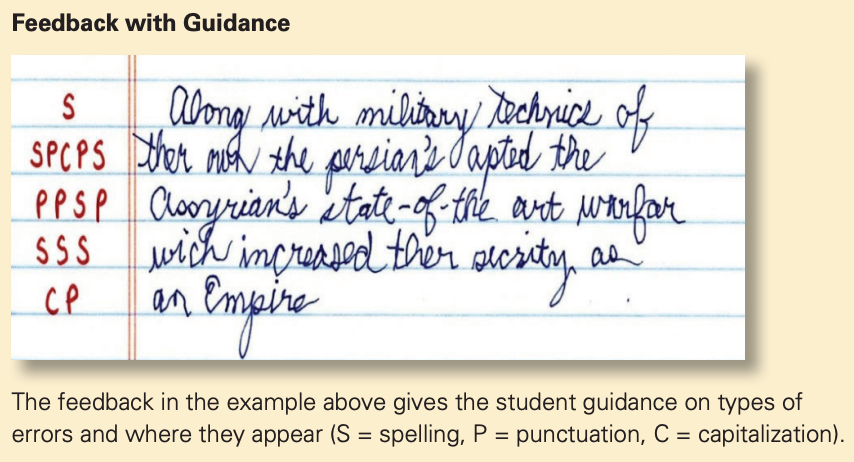 (1)

“Too often feedback that is provided to students after learning has concluded is not used by the students to improve their work. This often results in teachers making the same comments over and over again, and wondering why the student has not transferred the information to another context.” (4)
[Speaker Notes: Kristi]
Compare & Contrast
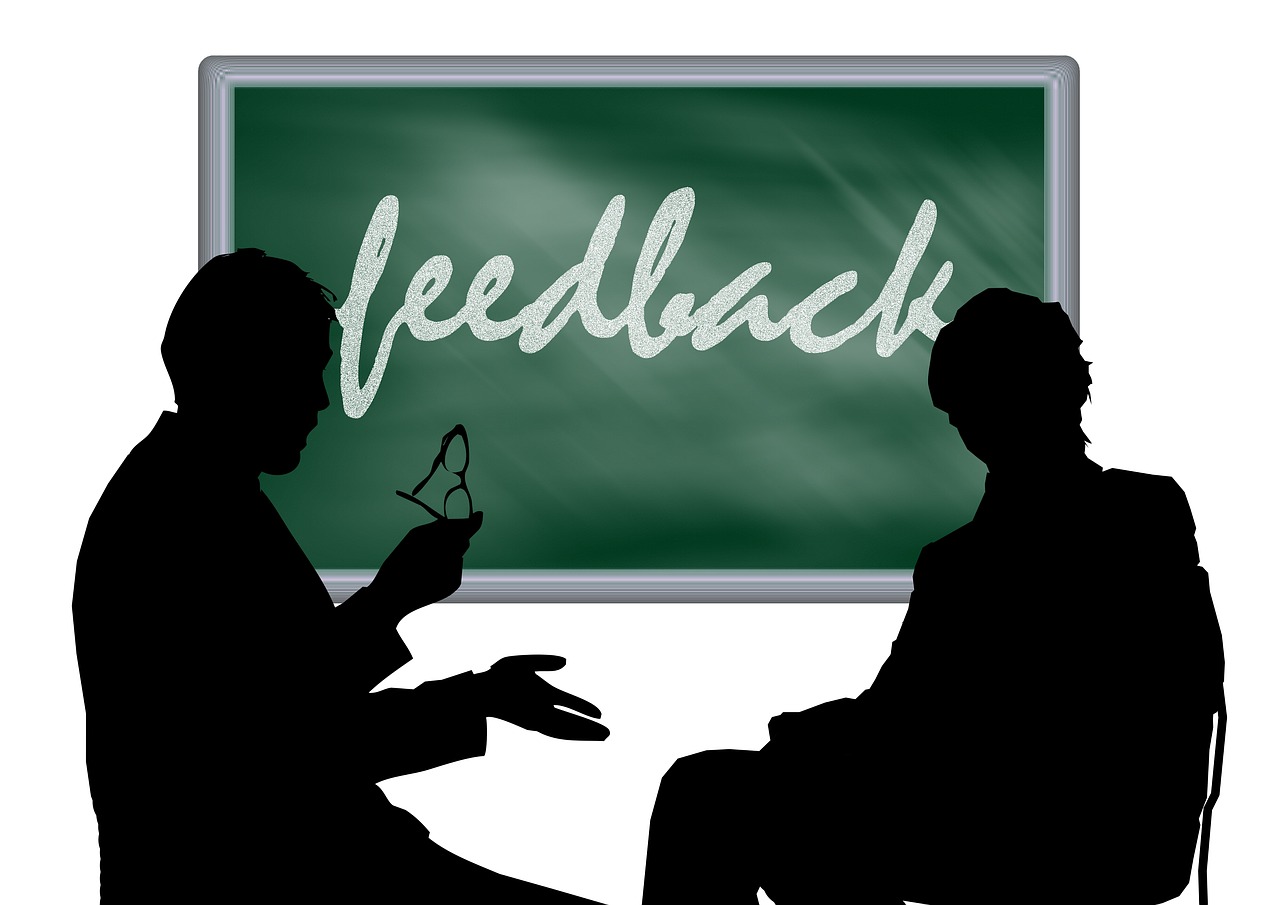 Additional Types of Feedback
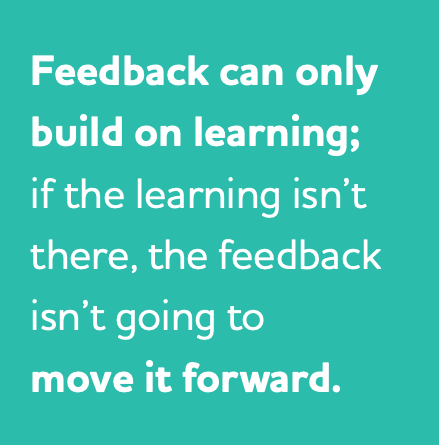 [Speaker Notes: Kristi]
Informal and Formal Feedback
Informal Feedback
Teachers can and should do informal check-ins with students
Best if done while student is working on a task
Ensures student is on the right path
Guide students in a more clear direction if needed
Formal Feedback 
Often formal feedback is written 
Formal feedback can also be oral (ie. structured conferences)
Be prepared for student-teacher conferences
Look at student work
Focus on 2-3 points
Show students how to improve
Use a form or checklist student can refer back to 
Allow time for student comment and/or ask questions
“When teachers use formal conferencing along with informal feedback, students are better protected from failure, and are set up for success.” (4)
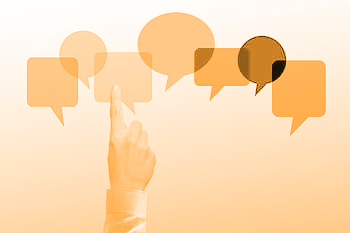 Oral and Written Feedback
Oral Feedback
Oral feedback is typically given during a lesson and is less formal.
Structured conferences are more formal example of oral feedback.
Often the importance of oral feedback is unvalued.
Allows for unique opportunities, “teachable moments”.
Ask students questions that make them actively think about their learnings.
Written Feedback
Written feedback is typically more formal than oral.
Most effective when student receives it in a timely manner.
Students should be able to understand feedback clearly.
Students should be able to put feedback into action.
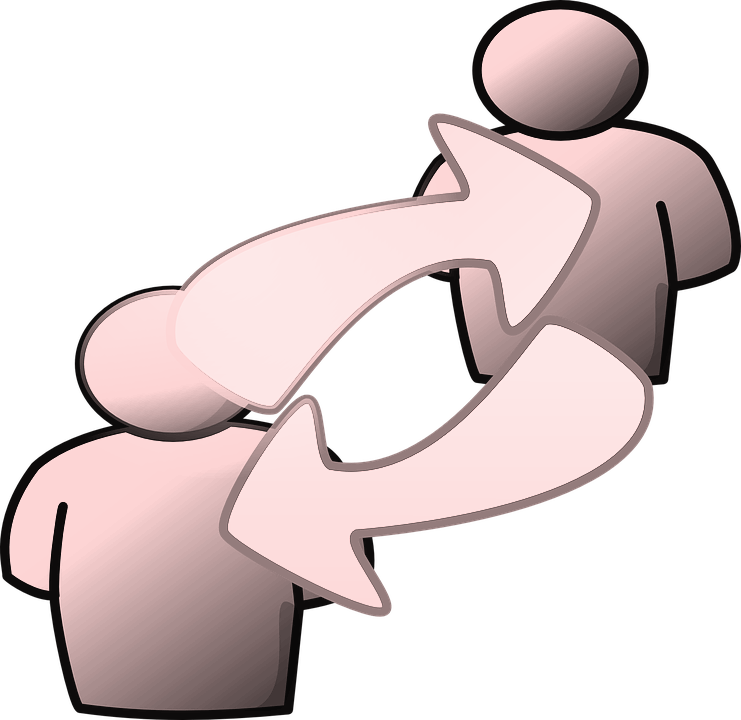 Peer and Self-feedback
Metacognition
Collaboration
“Self-feedback is the ultimate goal of feedback for learning. Teachers can help students to become more independent through explicit modelling and instruction, and teaching the skills of self-assessment and goal setting.” (4)
Learning goals
Criteria of success
Determine next steps
Set goals 
Reflection
Time to practice
Know requirements
Aware of expectations
Peer conferences
Discuss what was done well
What still needs to be done
How to achieve the criteria
Resources
1. Chappuis, J. (2012). "How am I doing?". Educational Leadership, 70(1), 36. Retrieved from https://login.libproxy.uregina.ca:8443/login?url=https://www-proquest-com.libproxy.uregina.ca/trade-journals/how-am-i-doing/docview/1038443847/se-2?accountid=13480
2. Feedback practices and strategies. ( 2021, January 21). Retrieved from https://education.nsw.gov.au/teaching-and-learning/professional-learning/teacher-quality-and-accreditation/strong-start-great-teachers/refining-practice/feedback-to-students/feedback-practices-and-strategies
3. Hattie, J., & Timperley, H. (2007). The power of feedback. Review of Educational Research, 77(1), 81-112. Retrieved from https://login.libproxy.uregina.ca:8443/login?url=https://www-proquest-com.libproxy.uregina.ca/scholarly-journals/power-feedback/docview/214113991/se-2?accountid=13480
4. Types of feedback. (2021, January 21). Retrieved from https://education.nsw.gov.au/teaching-and-learning/professional-learning/teacher-quality-and-accreditation/strong-start-great-teachers/refining-practice/feedback-to-students/types-of-feedback
What Works Best?: From the Perspective of Teachers and Students
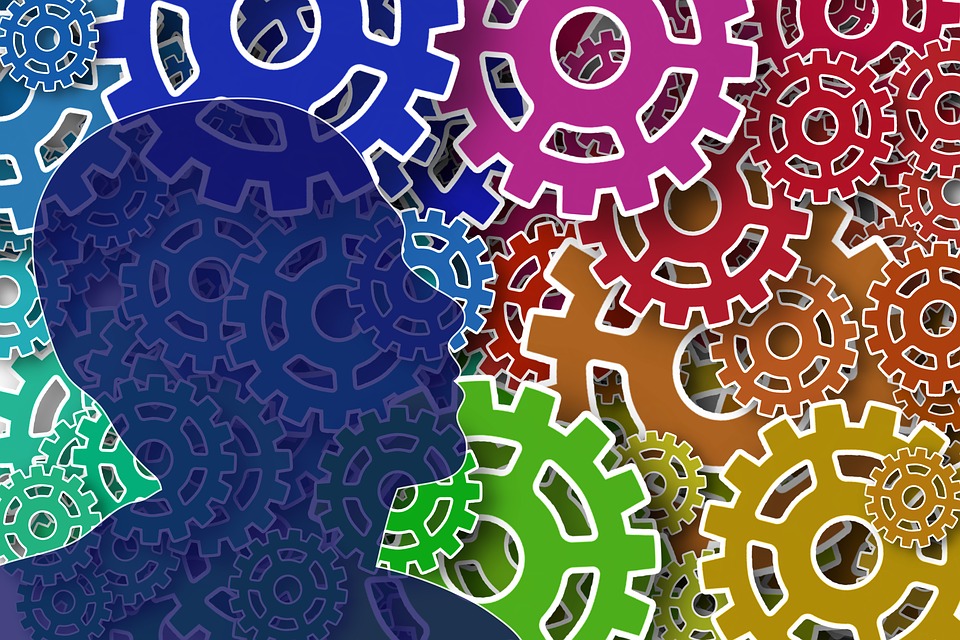 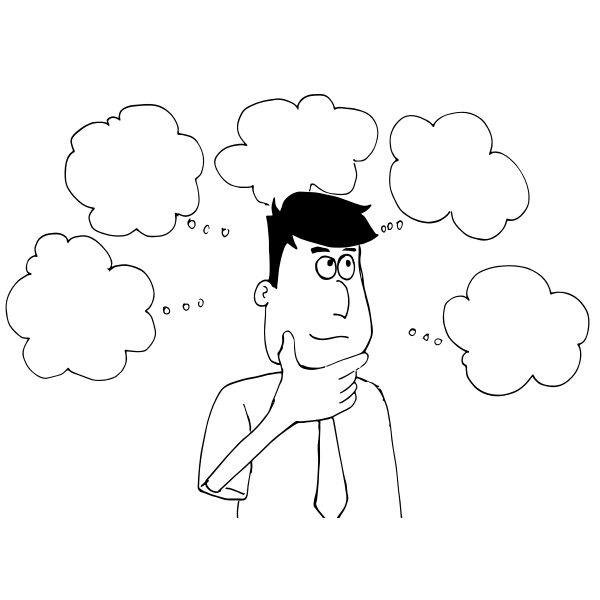 A Teacher’s Perspective
Provide a combination of both evaluative and descriptive feedback
“Marking” - Assessment as work
Finding time
“despite being told, some students just don’t do it ... you can say it ‘til you’re black and blue and they don’t do it.”
Tuck 2012
How Students Utilize Assessment
Students must receive feedback in a timely matter and be able to willingly use it
Emotional reactions
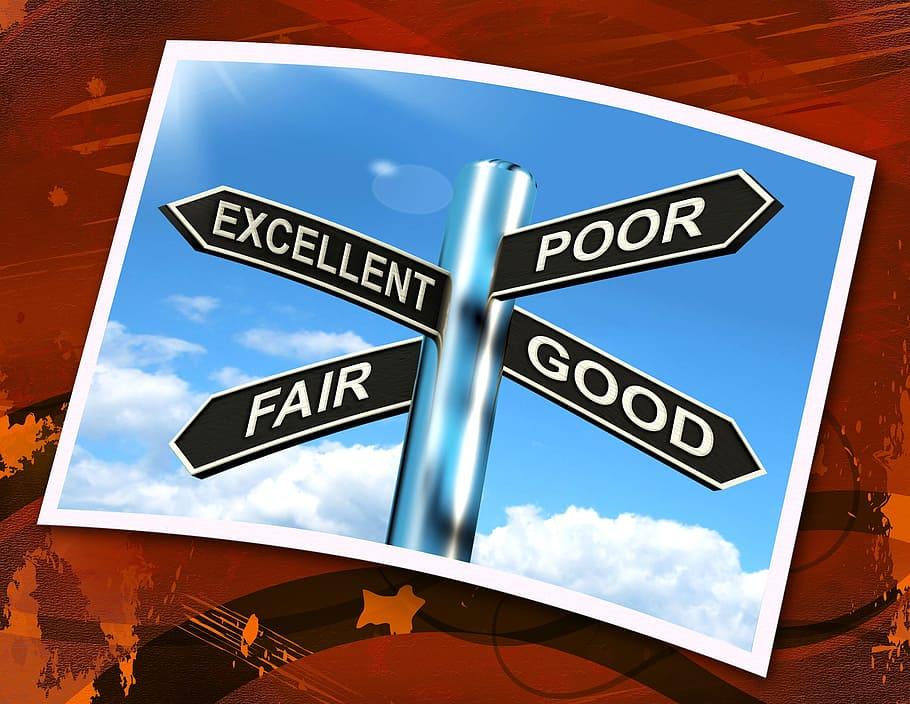 9 Dimensions of Feedback Language
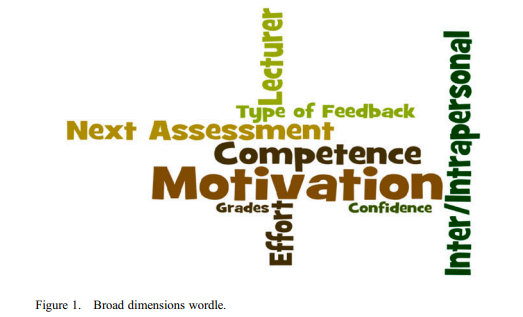 Pitt & Norton 2016
Written feedback vs. one-to-one Conferencing when giving descriptive feedback

Positive Feedback vs Negative Feedback
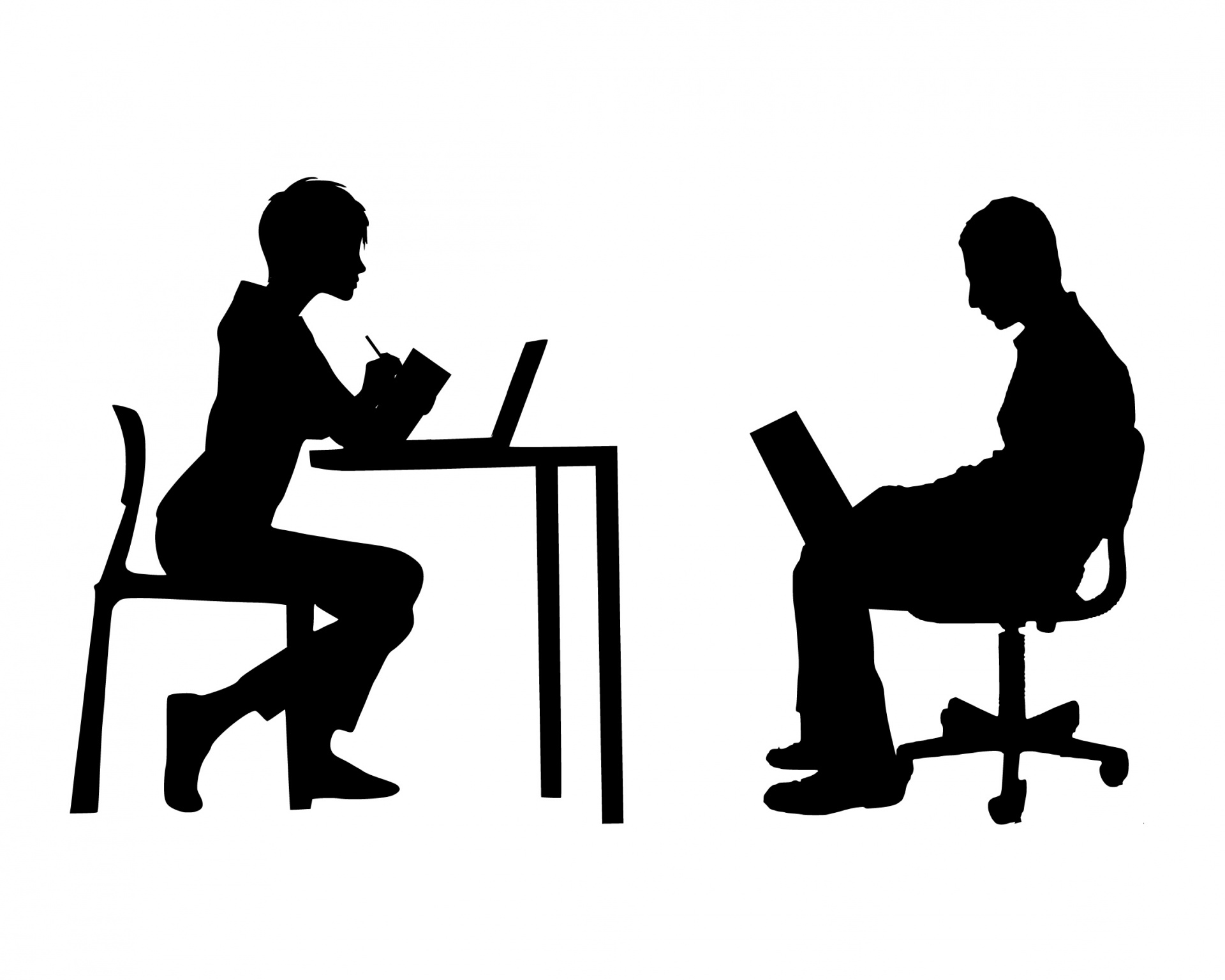 Personal Perspective - A Time and A Place For Both
Descriptive
Mid-learning process
Conference with students
Encouraging and specific to each individual
Evaluative
End of learning
Motivation for doing the work
Resources
Gallagher, K. (2006). “Using Assessment to Drive Better Student Writing”. Teaching Adolescent Writers.
Harris, L. R., Brown, G. T. L., & Harnett, J. A. (2012). “Understanding classroom feedback practices: A study of New Zealand student experiences, perceptions, and emotional responses”. 
Pitt, E. & Norton, L. (2016). “‘Now that’s the feedback I want!’ Students’ reactions to feedback on graded work and what they do with it”. Assessment & Evaluation in Higher Education.
Tuck, J. (2011). “Feedback-giving as social practice: teachers’ perspectives on feedback as institutional requirement, work and dialogue”.
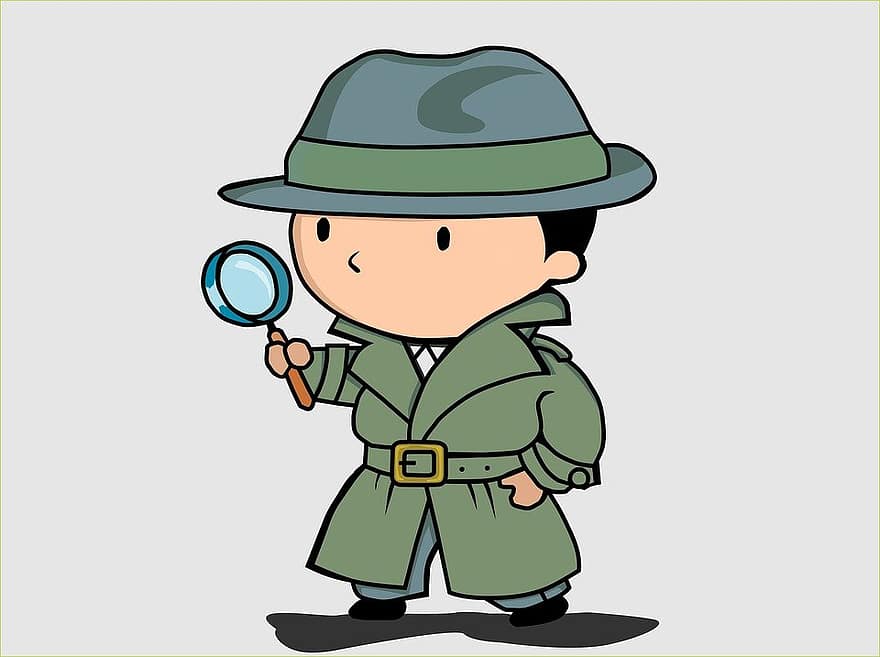 Evidence of Learning
And what works best where
What is Evidence of Learning?
Ways you can tell your students “get it”
Observation of Process
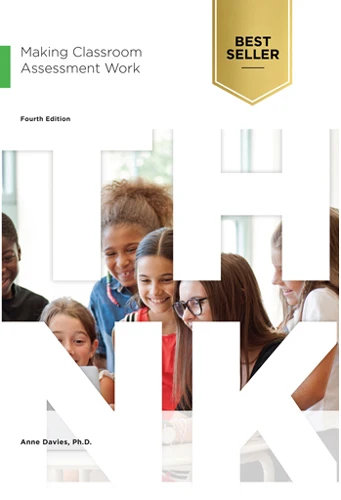 Collected over time
Validity
Reliability/Repeatability
Triangulation
Collection of Products
Conversations
Triangulation Chart is from Davies, A. (2020). Evidence of Learning. In Making Classroom Assessment Work Fourth Edition (pp. 45-54). Connected2learning.
Evidence of Learning in K-8
K-3: Observations, Performance & Conversations (OPC)
4-6: OPC’s become more formal and guided
7-8: Based more upon formal products and less on observations
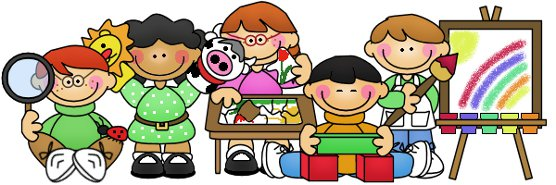 EX: Evidence of Learning in Grade 4
Anecdotal Observations, In Class Questioning, Testing (End of Unit/Pop Quiz)
Immediate Reactions to Lessons & Student Questioning
Religion
Drawing Activities
Oral or Written Explanations
Non Subject Specific
Peer Explanations
Guided Outlines
Dioramas
Guided Research
English & French
Book Reports
Short Stories
* There are a lot of things you can’t test for at younger grades*
When Testing
Very Short Answer
Fill in the Blanks with Word Bank
Matching
Math
Unit Test/Quizzes
Manipulation of Objects
Evidence of Learning in Secondary?
Science
-Labs
-Testing
-Bell Work
Core French
- Conversations
- Become a concept
- Peer Evaluations*
English
- Book Reports/Novel Studies
- ICE Notes
- Debates
- Essays (In and out of Class)
- Speeches
- Short Stories
- 2D or 3D Visuals
- Quizzes
- Peer Editing
- Act It Out
- Comprehension Questions
Psychology
- Worksheets
- Create a Hypothetical Experiment
- Collect Data from an Experiment
-Present Findings
Social Studies
- Presentations
- Research Papers
- Testing
- Time Lines
- Board Games
Mathematics
- Testing
- Bell Work
- Assignments
- On the Board Solving
NB: Student will be unlikely to do it unless there is a mark.
Application Heavy Subjects
- Home Economics
- Computer Science
- Physical Education
- Industrial Arts
Fine Arts Subjects
- Portfolios
- Performances/Displays
- Journals/Reflections
Anything project based and essays should have a rubric
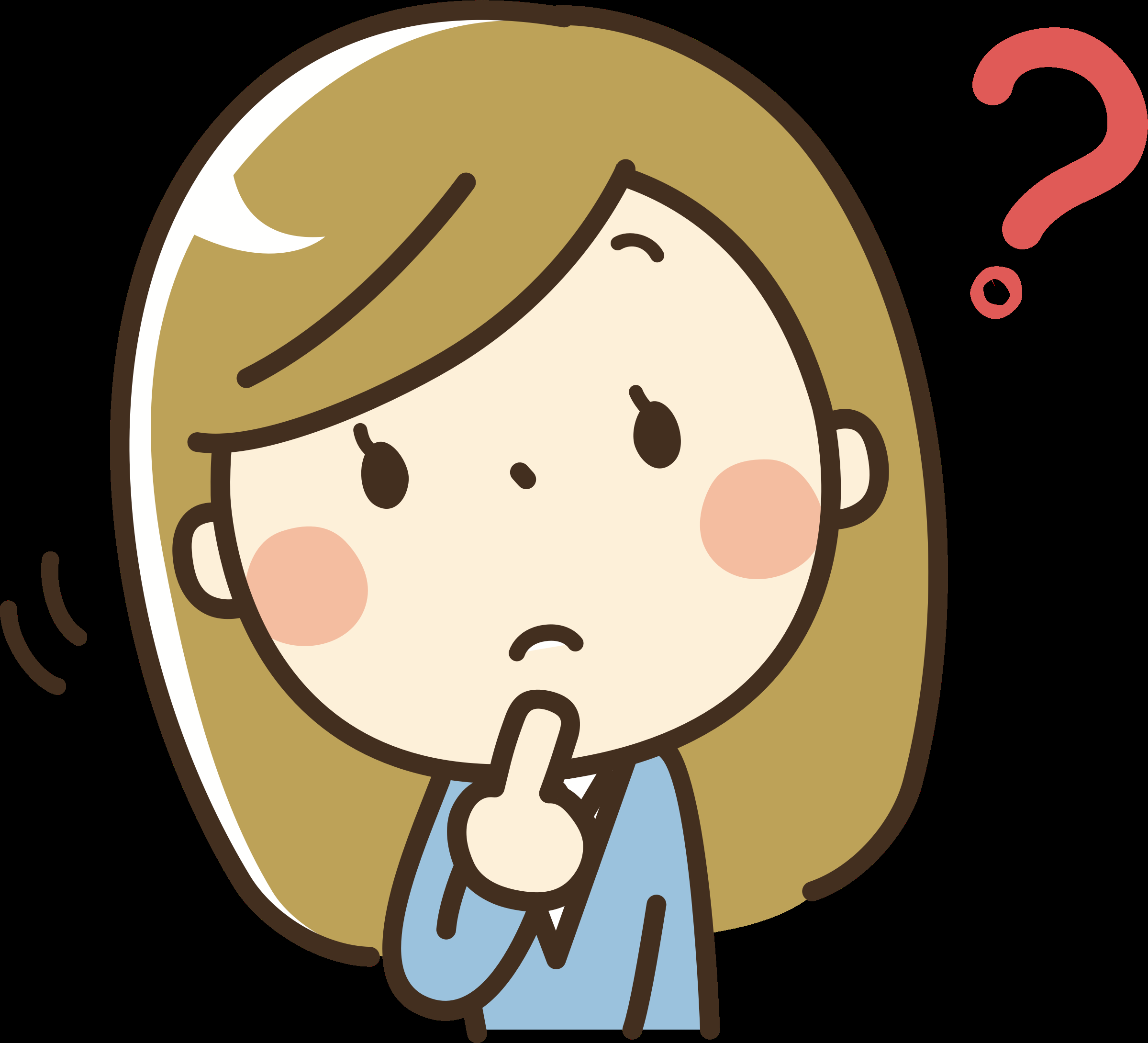 Reflection
Not an easy question
Varies by grade
Depends on the teacher
Sources
B.Z. ELA and Core French Teacher, personal communication, February 2, 2021.
C.Z. Fine Arts Teacher, personal communication, January 25, 2021.
D.P. Psychology Teacher, personal communication, February 2, 2021.
Davies, A. (2020). Evidence of Learning. In Making Classroom Assessment Work Fourth Edition (pp. 45-54). Connected2learning.
Hutchings, P., Kinzie, J. & Kuh, G. D. (2015). Evidence of Student Learning: What Counts and What Matters for Improvement. In Using Evidence of Student Learning to Improve Higher Education (pp. 27-50). Jossey-Bass.
J.G. Elementary Teacher, personal communication, February 2, 2021.
J.M. Senior Science and Mathematics Teacher, personal communication, January 22, 2021.
J.V. Elementary and ELA Teacher, personal communication, February 2, 2021.
L.D. ELA Teacher, personal communication, February 2, 2021.
K.F. Elementary and Learning Resource Teacher, personal communication, February 1, 2021.
M.C. Senior Science, Mathematics and Home Economics Teacher, January 22, 2021.
R.D. ELA Teacher, personal communication, February 2, 2021.